Experiences and good practises in Inclusion Finland KVTL
Online support for parents of youngsters
Empowering parents with intellectual disabilities
Supporting adults' indenpendent living
Where we come from?
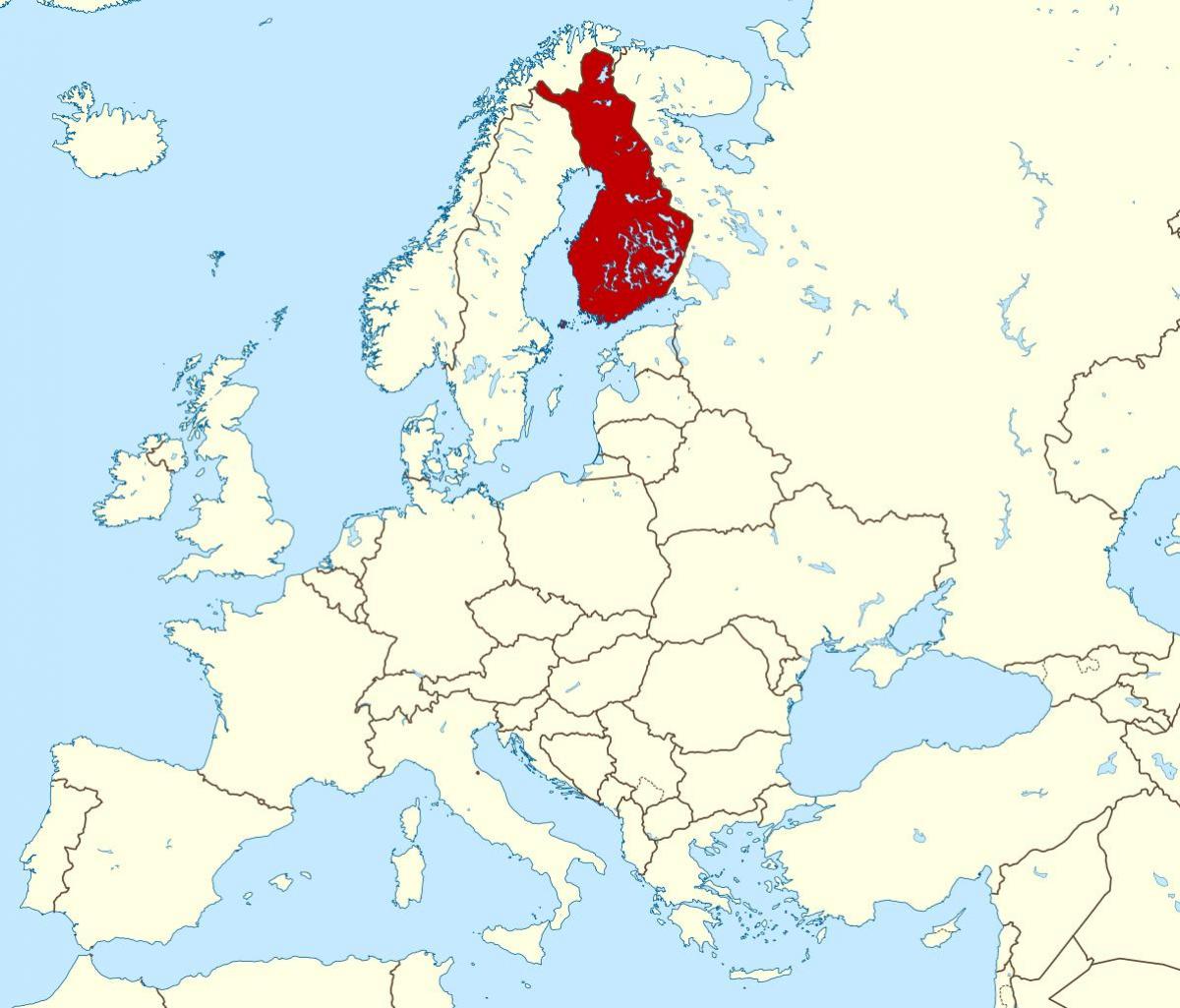 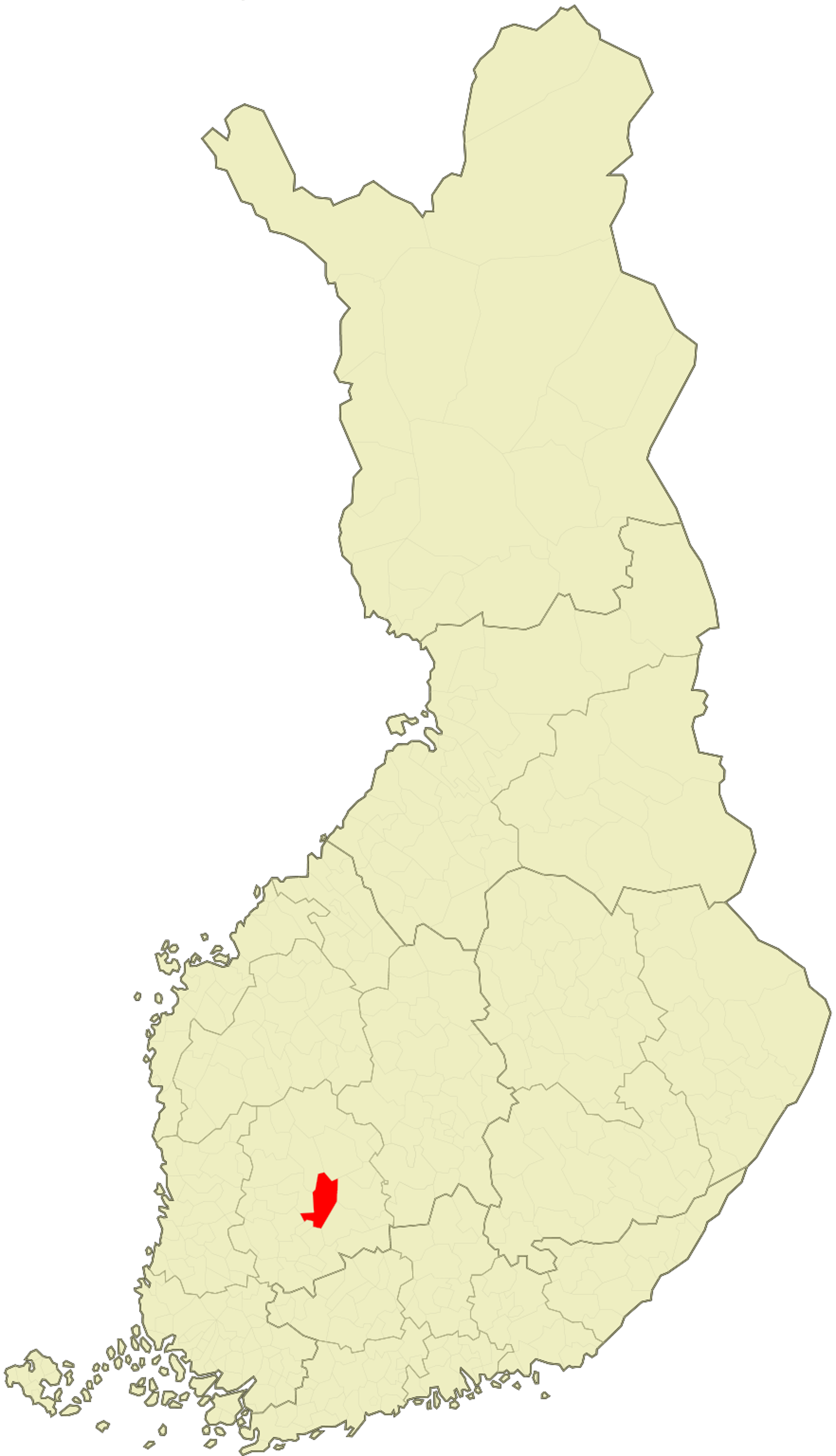 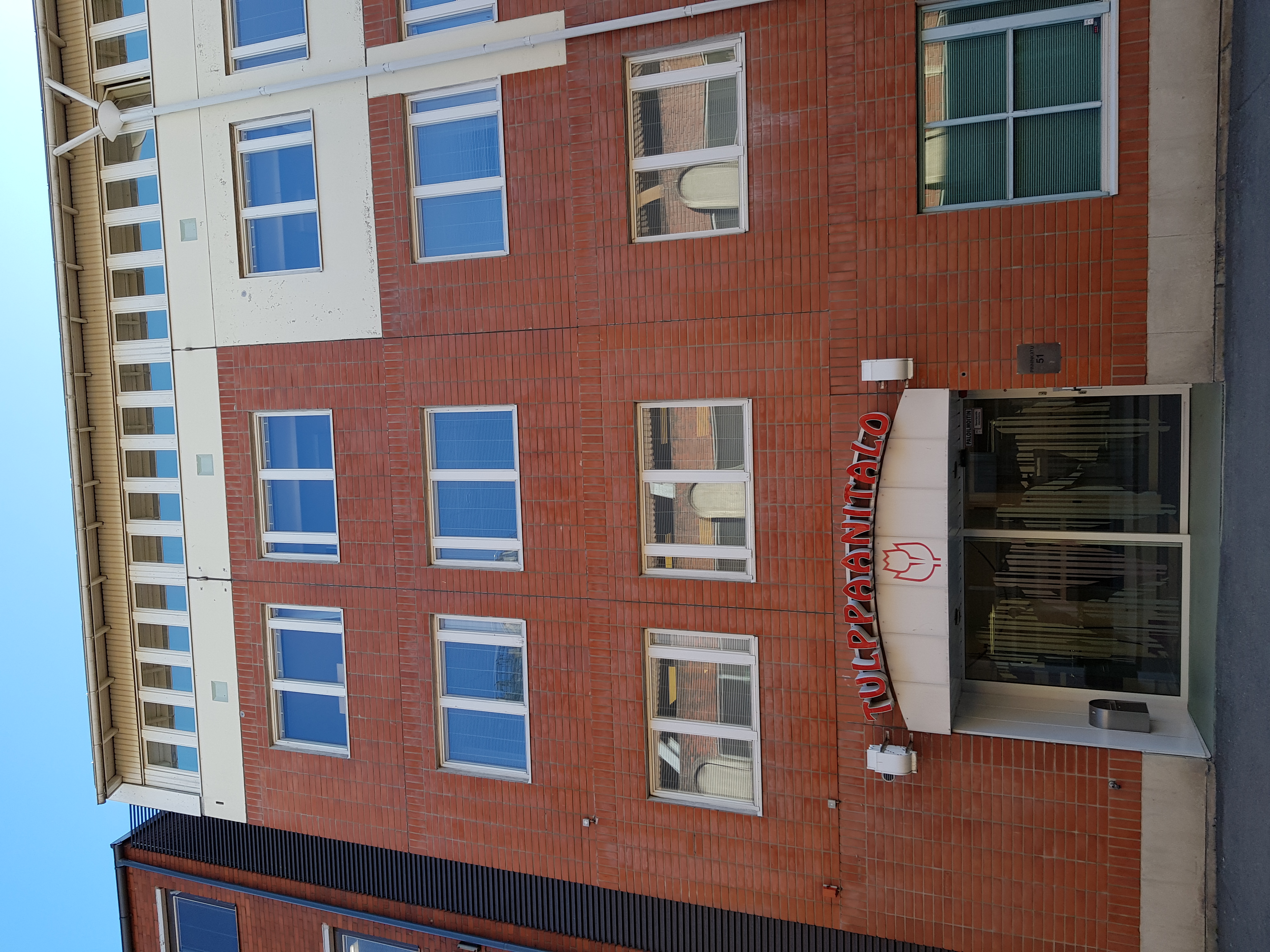 Tampere, Finland
Finland has 5,5 million inhabitants
Inclusion Finland KVTLPinninkatu 51TampereFinland
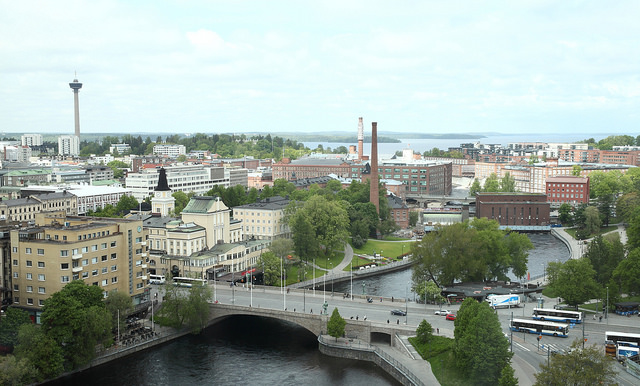 Inclusion Finland KVTL
We support persons with intellectual disability, and their families. We defend their rights and social equality. All our work leans on the UNCRPD. 


I
Our funding
The Funding Centre for Social Welfare and Health Organisations (STEA) manages the funding granted for projects which are non-profit by nature and promote health and wellbeing, from the gaming revenue of Veikkaus Oy. 
Veikkaus Oy is owned by the government. Many NGO:s get funding from STEA.
Inclusion Finland KVTL is mostly funded by STEA.
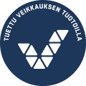 Riikka Manninen
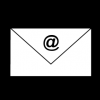 riikka.manninen@tukiliitto.fi
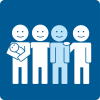 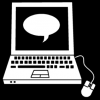 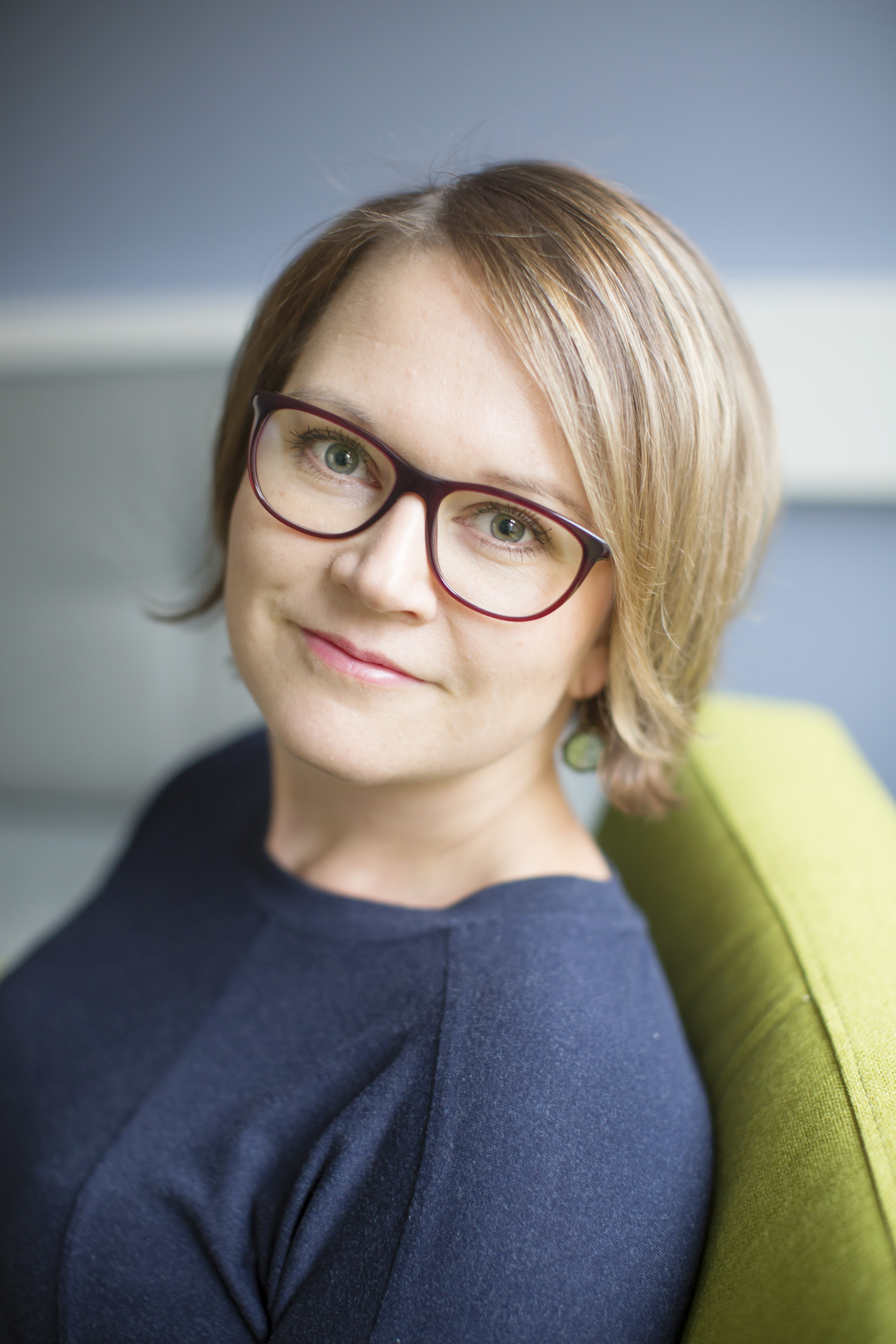 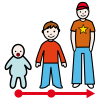 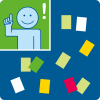 Wilma Karikko
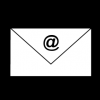 wilma.karikko@tukiliitto.fi
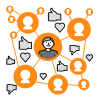 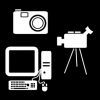 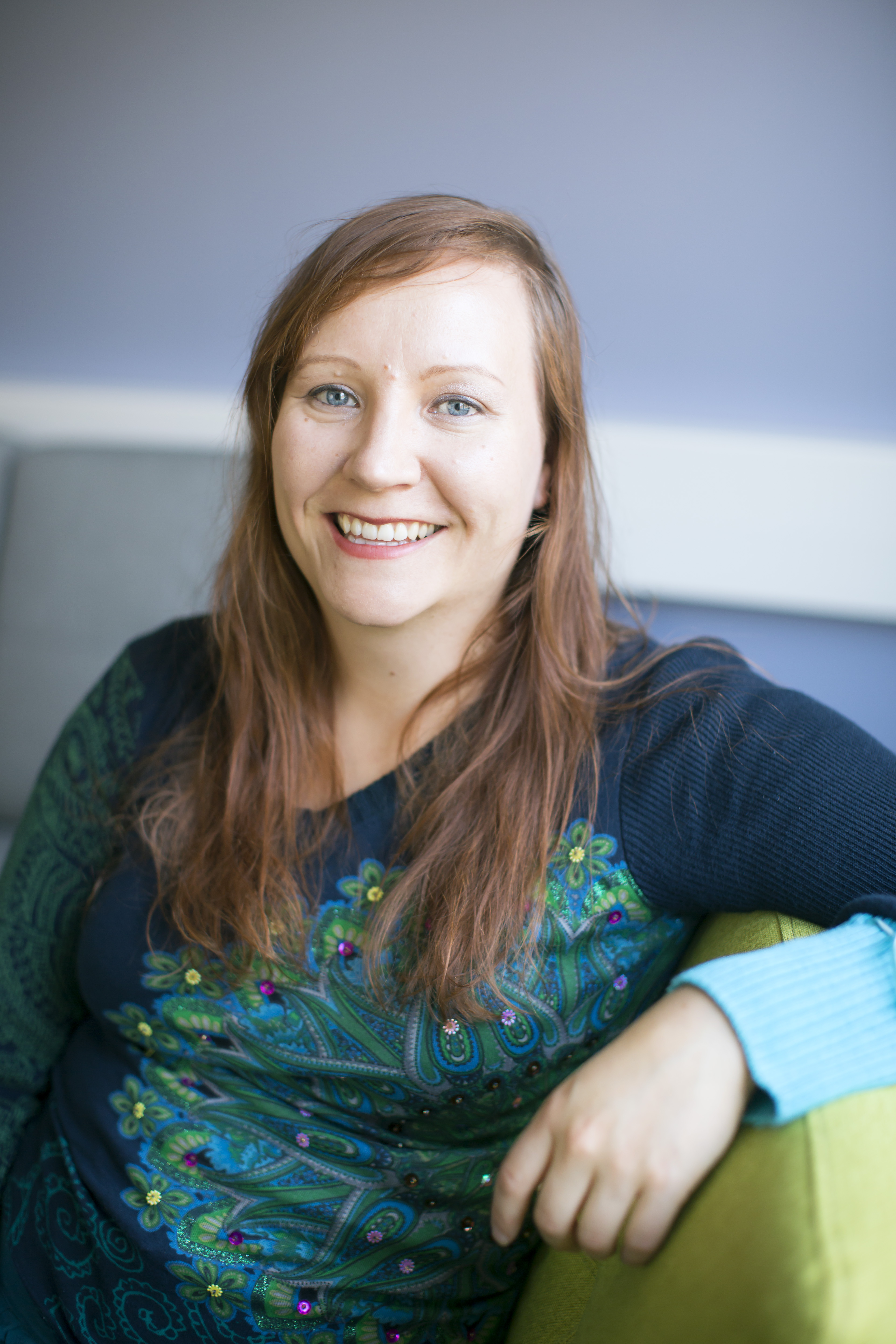 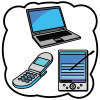 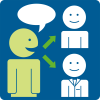 Jonna Suhonen
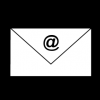 jonna.suhonen@tukiliitto.fi
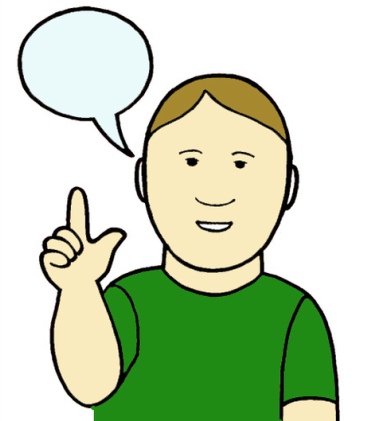 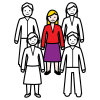 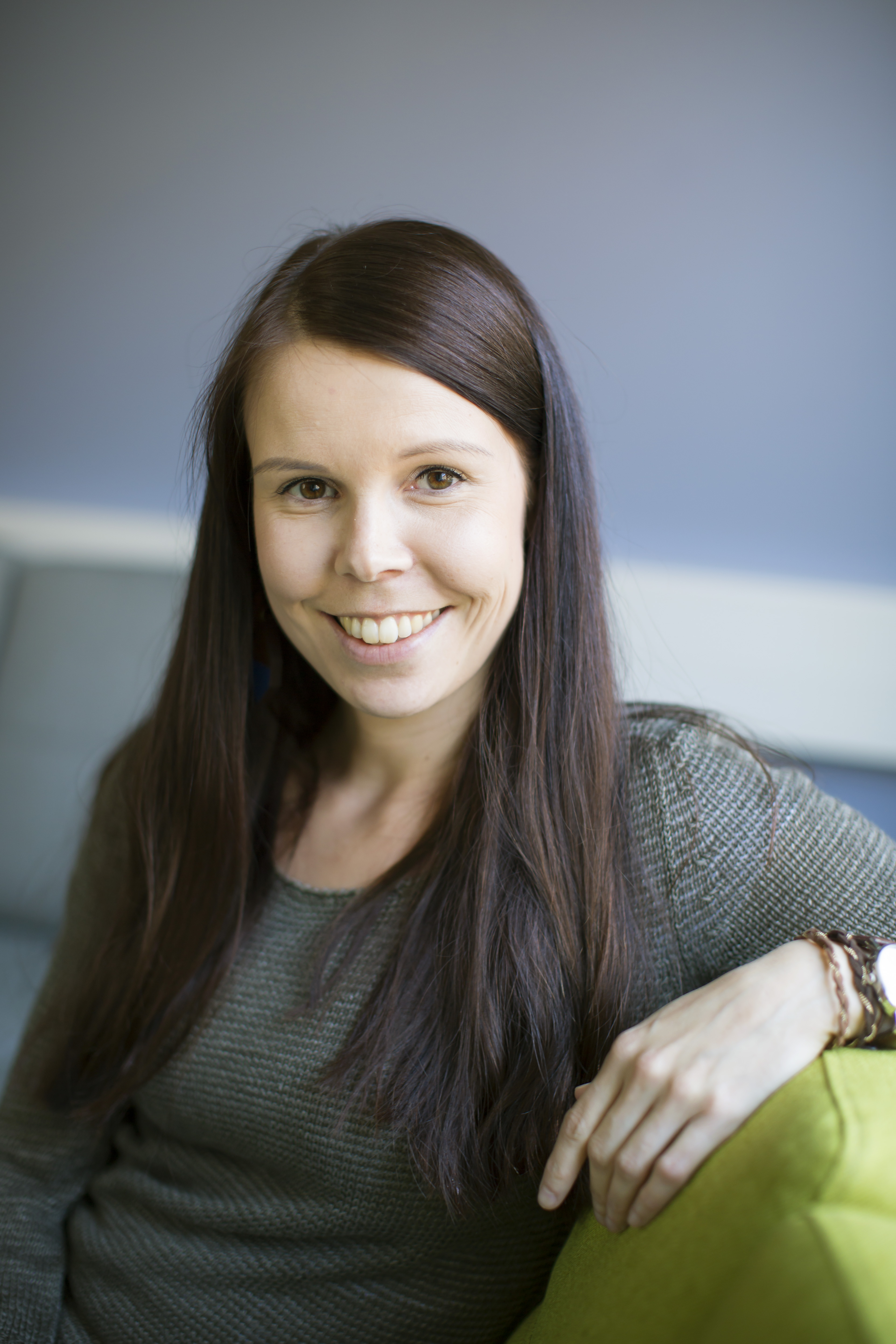 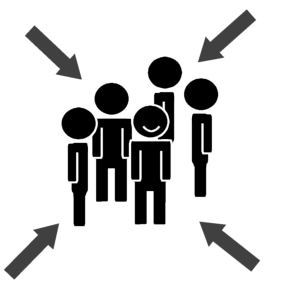 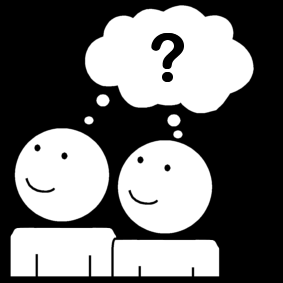 Sirpa Mäkinen
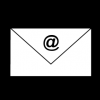 sirpa.makinen@tukiliitto.fi
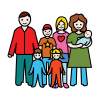 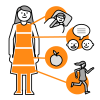 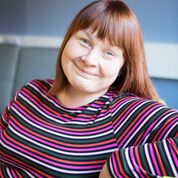 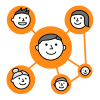 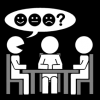 Who are you?Introduce yourself using picture
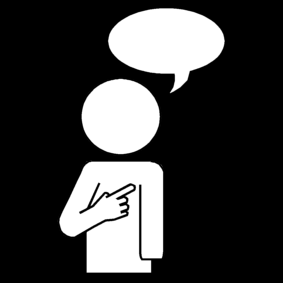 With whom we work?
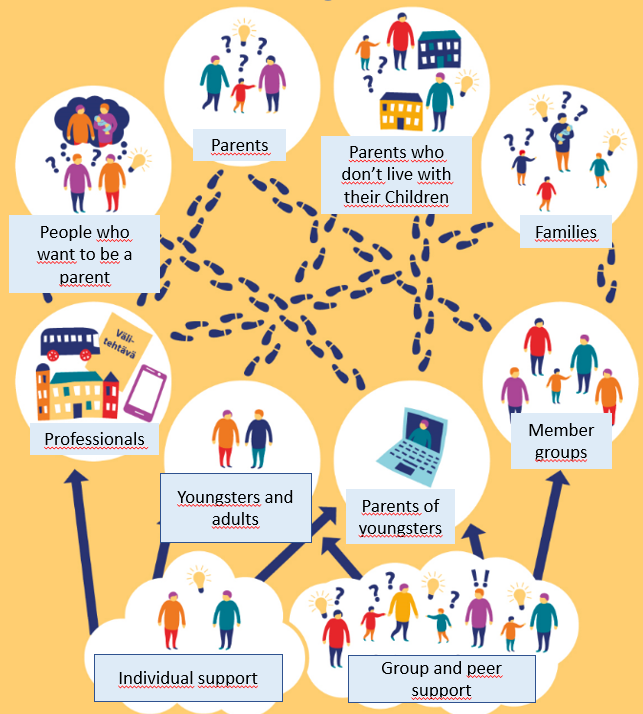 Why our work matters?
We have 40.000 people with intellectual disabilities in Finland.
Every year 700 children is born to parent with intellectual disability.
Inclusion Finland KVTL has 180 member associations including 17.000 persons.
Why our work matters?
According to feedback from participants:
Knowledge and opportunities have helped people to make their own choices in life.
Attending has made possible to reflect important issues in life.
Attending has helped to manage and enjoy everyday life.
Online support has made possible to attend from home.
Professionals of public services have learned the importance of expertise by experience.
Vavan video
What we have learned about online support
"Possibility to participate from own couch."
Considering online support as something that comes near, not something that is distant from participant
Distance or family situations are not an issue to participate
It might be easier to talk about deeper feelings, when you can write about them online rather than discuss face-to-face
Participants need to have a feeling that somebody is present
We don't have a perfect online platform yet that would serve all our communicational needs
What we have learned from parents
We receive a lot of information about families in different situations
We have learned that families are unequal. Some communities offer more suitable services than others.
The parents wish to discuss with other parents in similar life situations.
They get information from each others  about solutions, good examples and new point of views.
How we work?
Solution focused approach
Our work is based on individual goals and strengthts. 
We aim to empower families and adults.
We encourage them to cope with difficult situations.
Expertise by experience
We appreciate, use and share the knowledge people have based on their own experiences.
The information from expert by experiense is used to develop services and to educate professionals in public services how to treat people with intellectual disability when they need services.
Co-creation
We develop together with expertises by experience, other NGO workers, educational institutes and public services.  
We appreciate dialogical and alternative co-working methods. Evaluation is also regular part of our work. 
We do rapid experiments to find out, what works.
Online support
Information courses for families and professionals
Peer support groups
Online parental coaching
Peer support
Face to face and online peer support groups for youngsters, adults and parents. 
Peer support means that people share their knowledge, experience, emotional, social or practical help to each other.
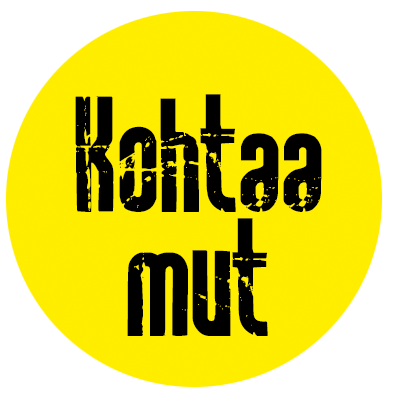 Face me -attitude
Face me is a requirement and a statement: inclusion is the only way, and it is possible. People with and without disabilities must and can live and work together, with equal rights and equal possibilities.
Experimental learning
We do rapid experiments to find out, what works.
We plan our activities with participants and partners.
Tell experiences from your life or work?Choose one or two of these subjects:Solution focused approachExpertice by experienceCo-creationOnline supportPeer supportFace me –attitudeExperimental learning
We will tell you three cases from our work.After that we discuss about these cases in groups.What kind of thoughts and feelings you have? What kind of support you have for these situations in your country?What kind of support there shoud be available for these situations?How do you use expertice by experience in your country?
Online support for parents of youngsters
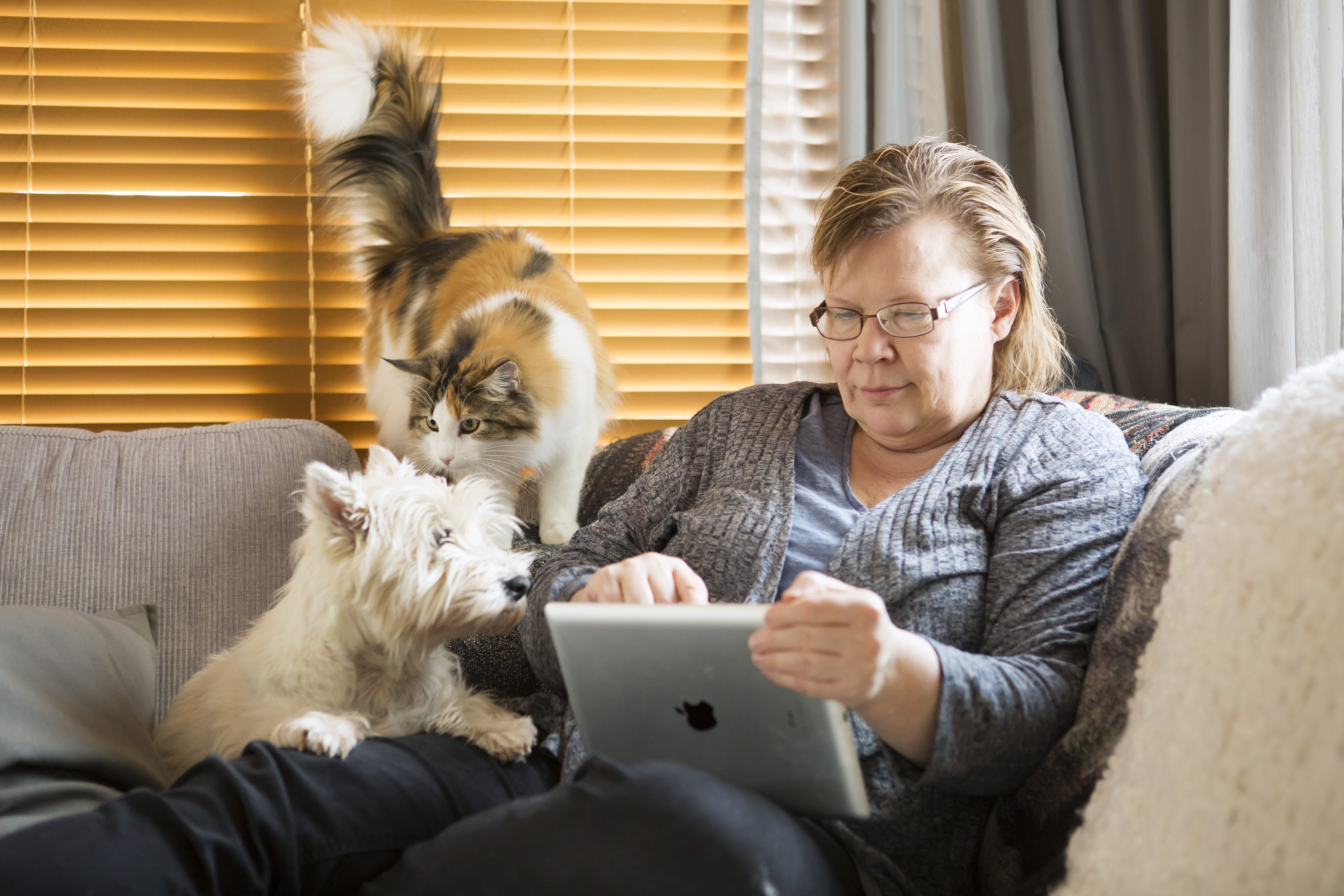 Tommi and his parents
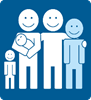 Family Tuleva: mother, father and three children. 

Tommi is 16 years old. 

His ground school is ending. 

He needs to decide what to study and where. 

He needs to decide where to live while studying.
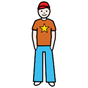 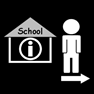 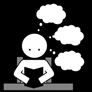 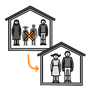 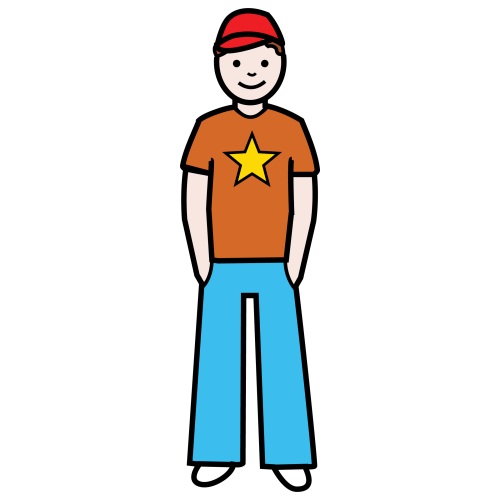 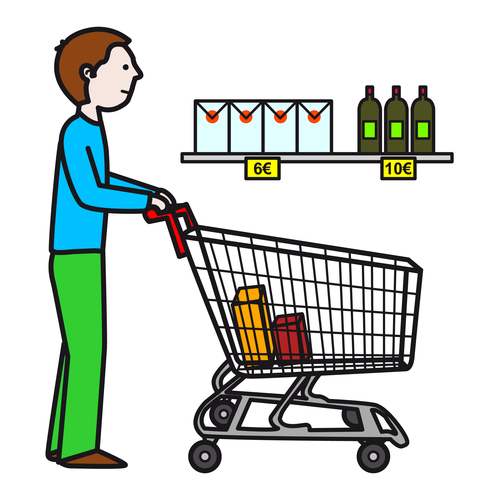 On free time Tommi wants to go to shopping 
and play football with his friends. 
Tommi needs support for that.

He wants to do those things without his parents.
He has a personal assistant.
With the help from his assistant he is practising decision making. 
With his assistant he is free to do things he chooses to do. 


Personal assistance gives Tommi an opportunity 
to practise the skills he needs for the independent living.
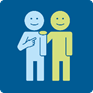 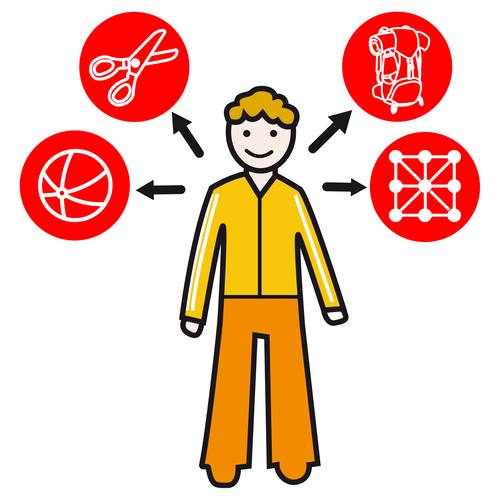 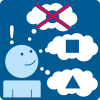 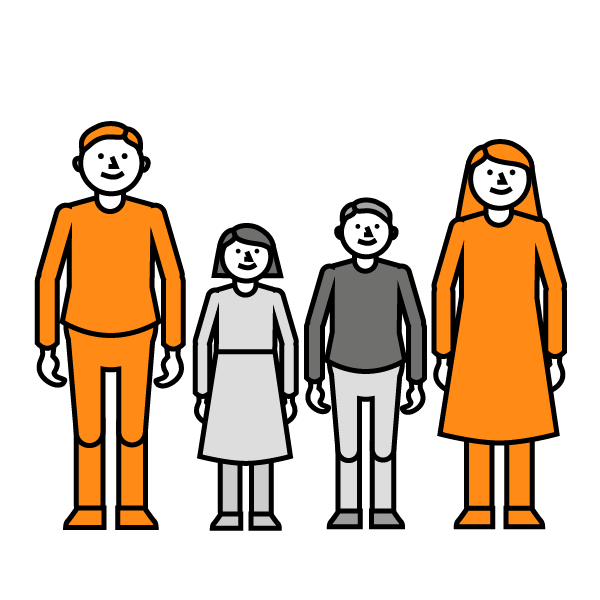 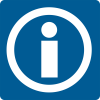 Tommi’s parents need information about studies. 

They also need information about services and 
rights while Tommi is studying.

Tommi’s parents want to share their thoughts 
with other parents. They are worried about Tommi's future.

They want to discuss with Tommi about different options.

They want to be supportive and 
let Tommi decide what he wants to study.
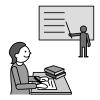 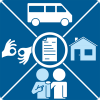 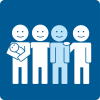 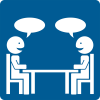 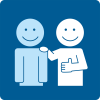 Empowering parents with intellectual disabilities
Kaisa and her three children
Kaisa has intellectual disabilities that she has found out as an adult.
She has been married and have three children with different
special needs.
Now Kaisa has divorsed. 
She sees her children only few times a month. 
Kaisa is now feeling depressed and a bit lonely.
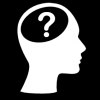 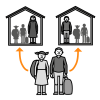 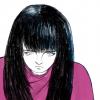 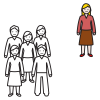 Kaisa and her three children
Kaisa is having also difficulties with social workers who do not believe she can be supportive mother to her children.     

She wants to learn more about parenting and how to handle the becoming teenage.

Kaisa also hopes to get peer support.
She want to learn more about her rights
In shared custody.
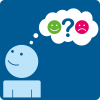 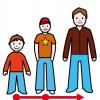 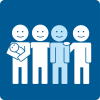 Supporting adults' indenpendent living
Heikki lives independently
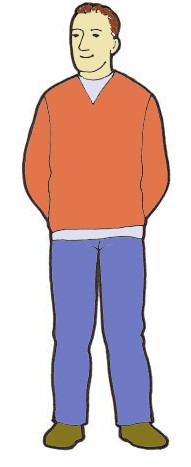 Heikki is 45 years old.


He lives alone with light supportto home from the municipality.


Four days a week Heikki goes tomunicipal day activity centre,because he doesn't have paid work.
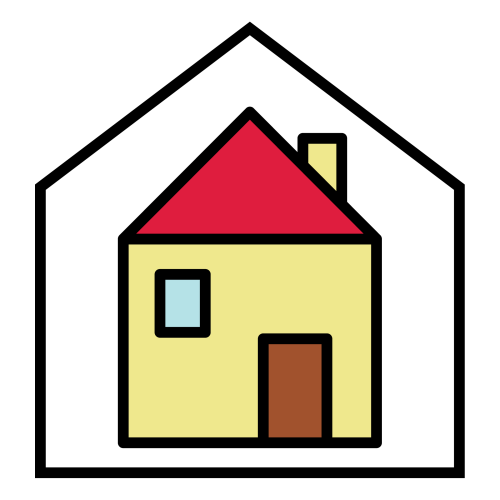 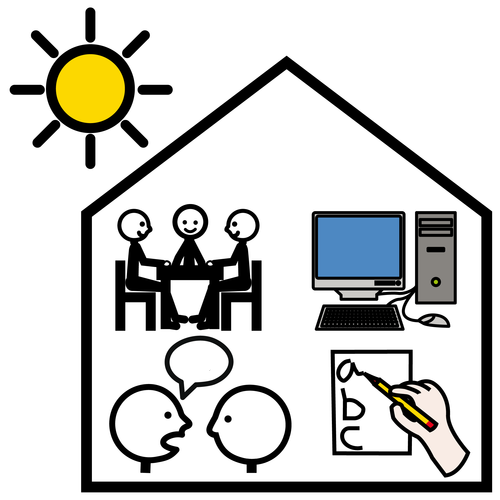 Heikki lives independently
Heikki feels lonely.He doesn't have special hobbies.He would like to find friends andsome meaningful activityin his spare time. 

Cooking his favourite foodis Heikki's dream.He wishes to learn easy tips andto do his grocery shopping. 

Heikki's income primarily consists of benefits.He has very little money to use.
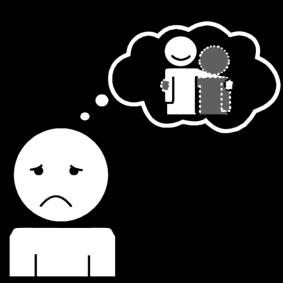 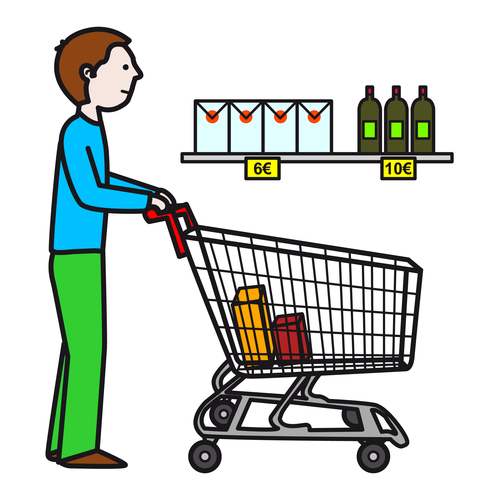 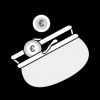 Discussion about cases:What kind of thoughts and feelings you have? What kind of support you have for these situations in your country?What kind of support there shoud be available for these situations?How do you use expertice by experience in your country?
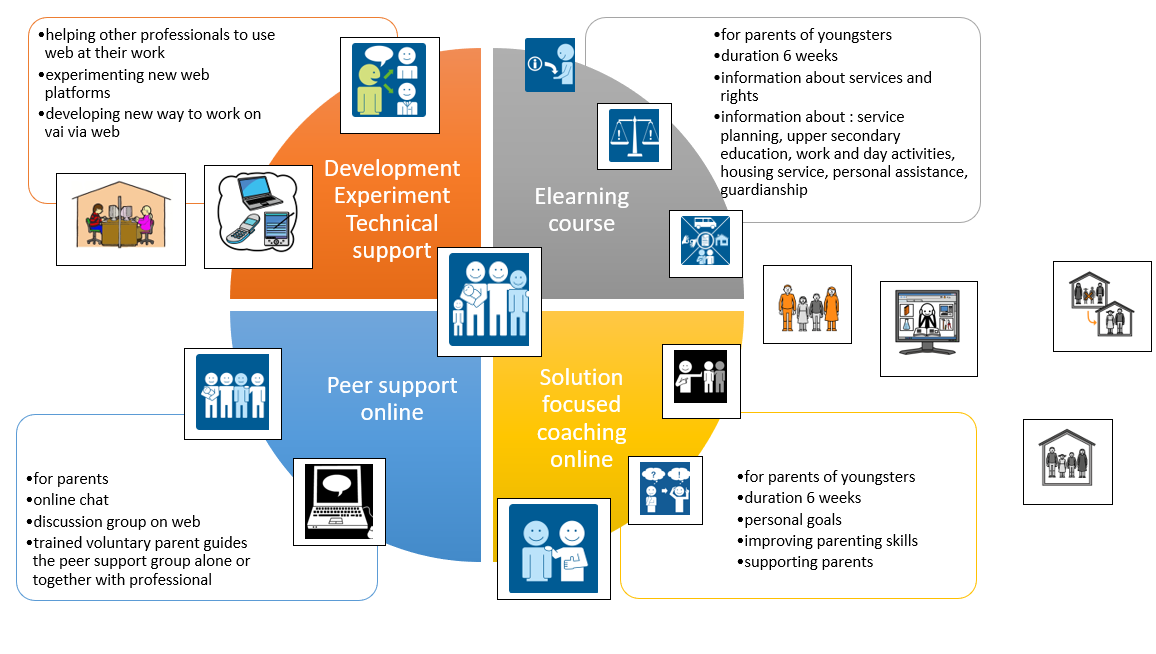 Online platforms
Movendos mCoach (app or website)
Online platform that allows to give tasks to participants. 
We share information about services and rights. Material can be videos, texts or pictures. The task is the parents reflect their situation based on the materials and they can also make questions to our professionals.
Participants can also communicate with each other in the platform.
Tukinet.net 
Online chat groups
- with the lead of professional of chosen subject ( for example housing, social benefits, education)
- with the lead of volunteer parent as a form of peer support 
These platforms can be used with common net use skills.
Online support
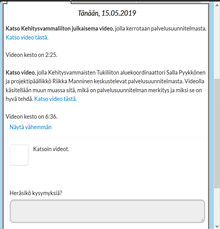 Task instructions from participants view:Watch the video about service planning. Does your service plan need updating?If you have questions, you can write them on the message box below. Tick the small box, when you have done the task.

The coaches can monitor the participants activity easily.
Korjaa parempi kuva kuvankaappaajalla
Empowering parents with intellectual disabilities
Support meetings (prox. 5 times)
Peer support groups 
Training courses
Leisure and holiday activities
Consultations 
Sharing information and experience stories
Developing supportive networks and public family services
Kaisa`s path at the project
Spring 2018:
Kaisa found us using Google. She send us request for support.
Weekly support meetings by phone (12) and sending information and stories by mail. 
Consultation for public social workers by phone and email.
One-day meeting and working with Kaisa an her children at heir home. Social worker was there too.
Summer 2018:
Kaisa decides to take part of half-year paranting course with her youngest child.
Se needs engourafement and help for traveling. The public social services give them financial support.
Kaisa`s path at the project
During the course 6-12/2019

After the course sping ans summer 2019
What we provide to Heikki?
Aarne and Aune -group process
4–6 months, meetings prox. every second week
Support to develop skills for everyday life and increase inclusion
Possibility to individualised support to attending group and everyday life
For example taking care of own business, travelling and participating activities in own or foreign city
Can be simply confidental conversations.
Co-operation with family, the public social services, service providers and other directions needed.
Possibility to continue to Aarne and Aune -developer group
Inclusion in developing services and life environment
Role as an expert by experience
Heikki's path at the project
Heikki hears from us by the public social worker.
Project's designer Anne goes to meet Heikki. They talk about Heikki's life and interests. Anne suggests, that Heikki would come along the group when the theme is cooking. Heikki hesitates at first, but agrees.
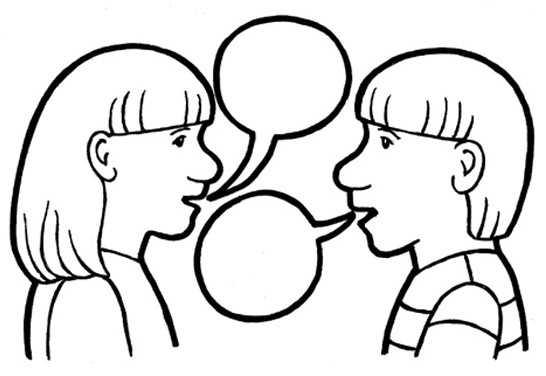 What idea or thought you take with you from this session?
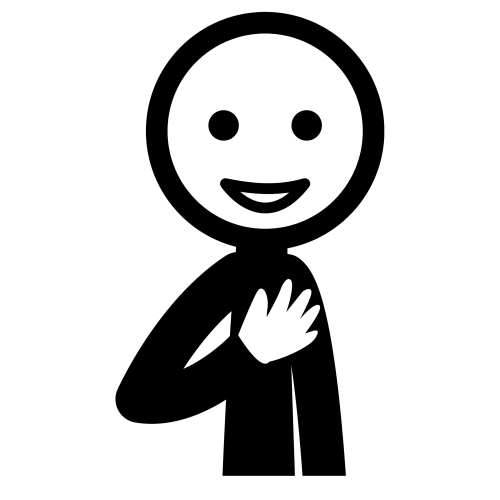 Thank you! Ačiū!
riikka.manninen@tukiliitto.fi
sirpa.makinen@tukiliitto.fi
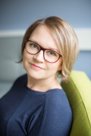 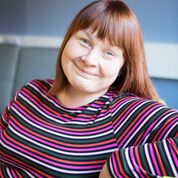 wilma.karikko@tukiliitto.fi
jonna.suhonen@tukiliitto.fi
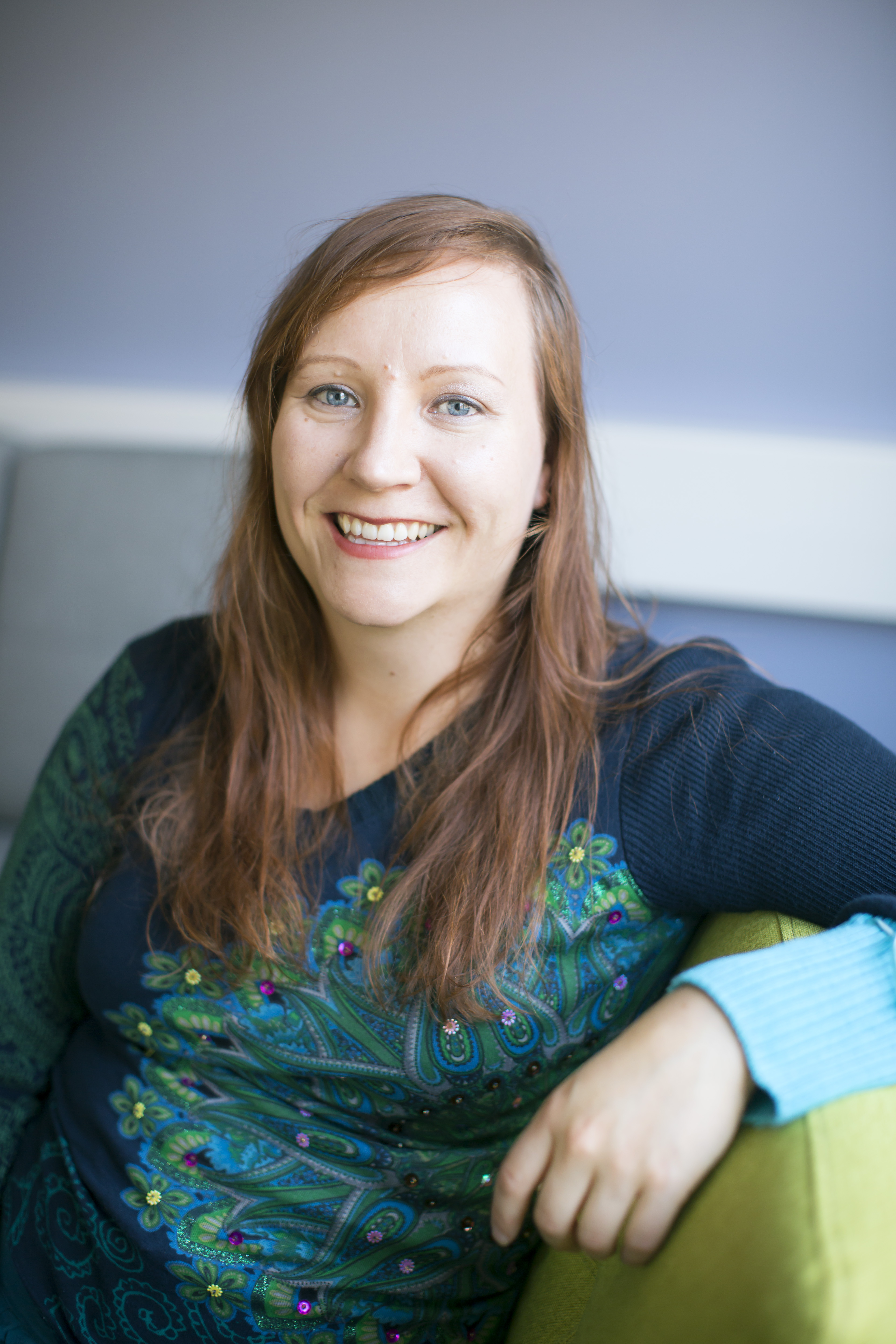 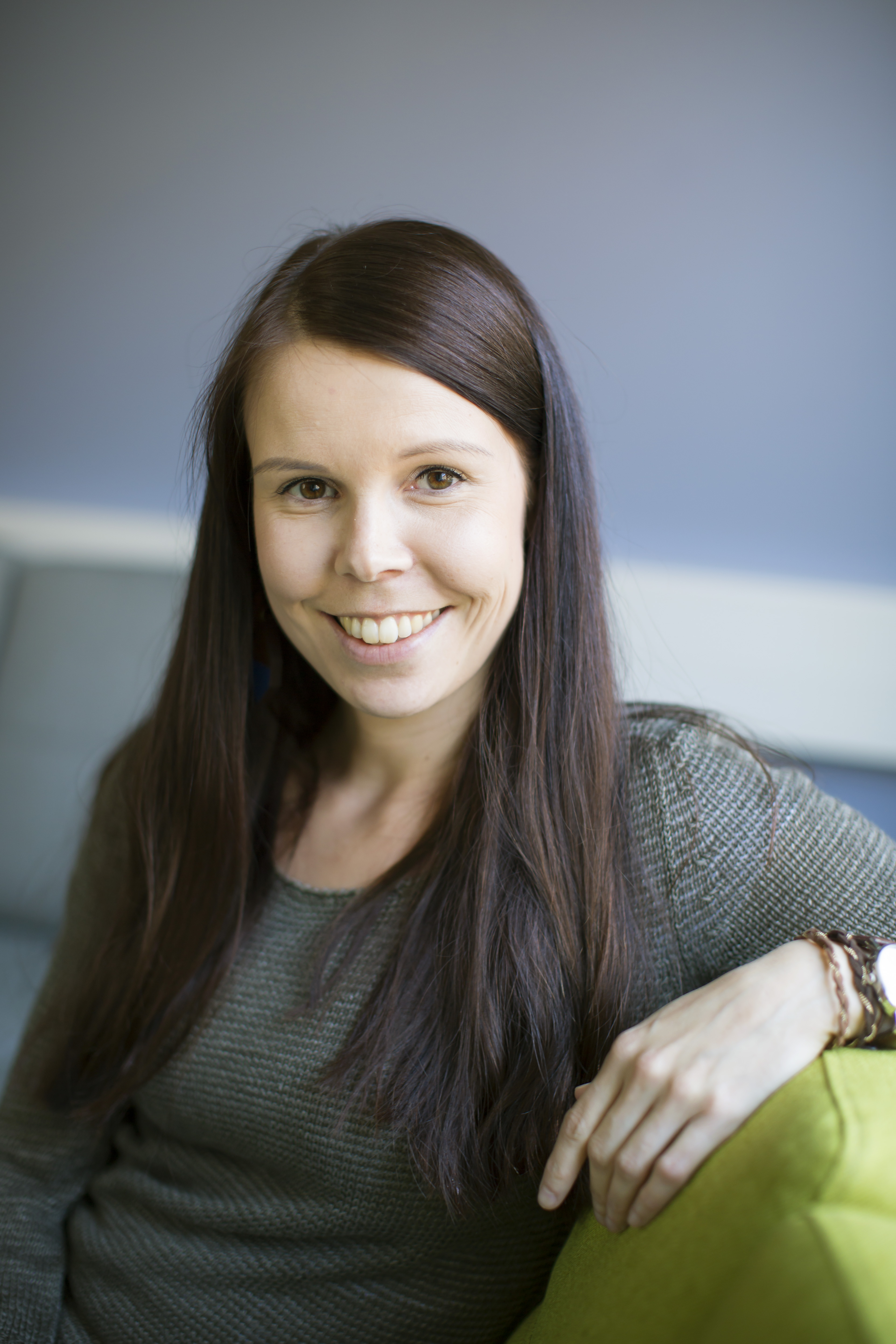 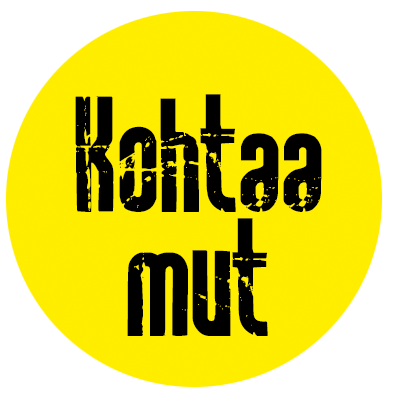 Inclusion Finland KVTL www.tukiliitto.fi